Integrals
Philip Robey
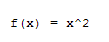 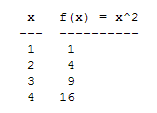 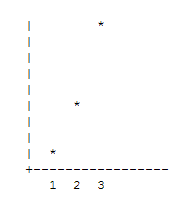 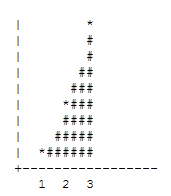 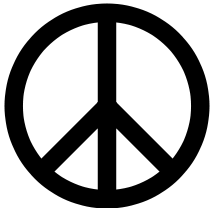